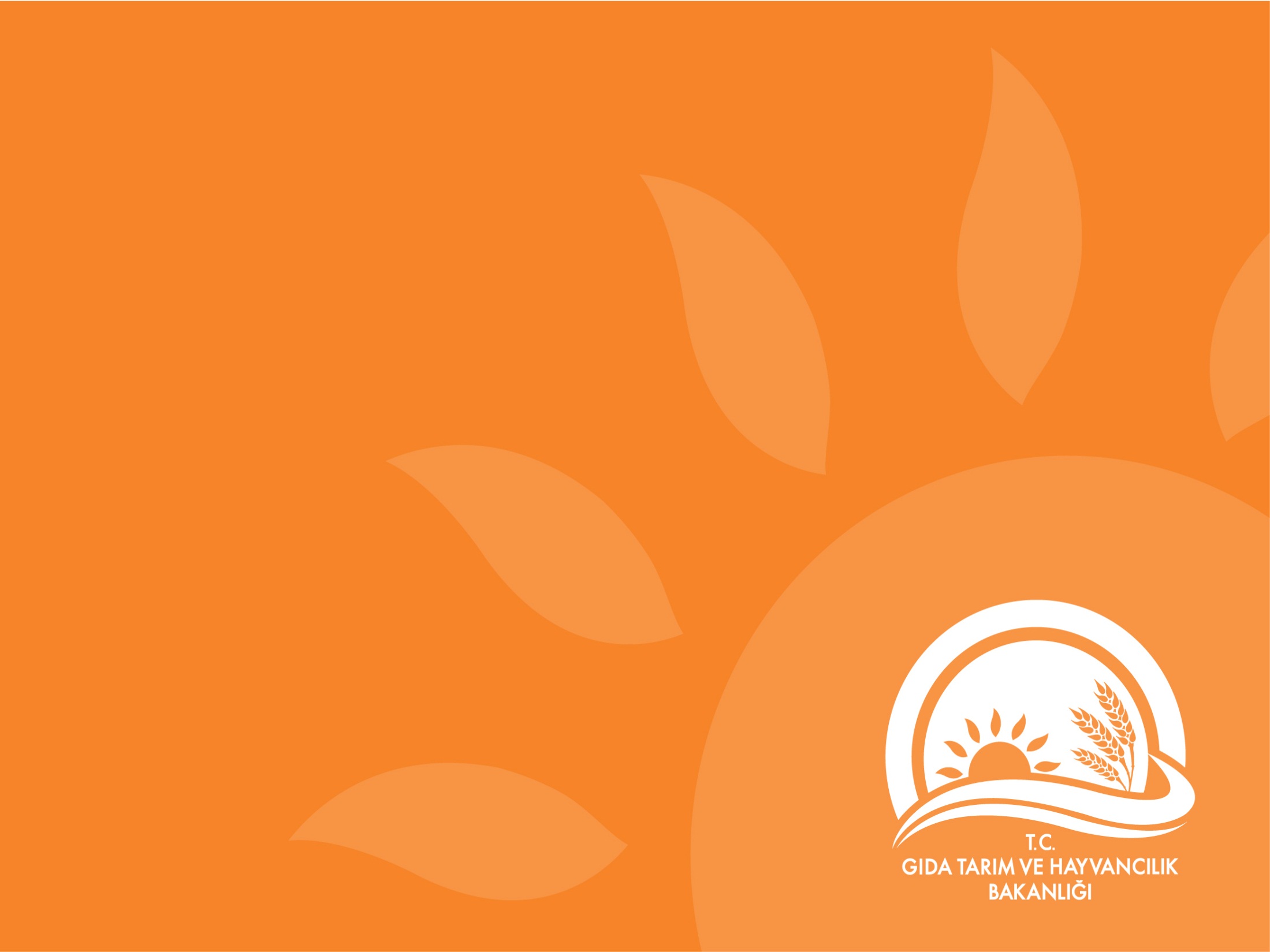 Proje Adı
Proje Yürütücüsü Kurum
(Başvuru yapan kurum/kuruluşun adı ile bulunduğu şehir yazılır) 
Örnek: Çiçek Tarım Ltd. Şti.
ÇORUM
Dr. Mehmet ÇALIŞIR
 (Sunumu yapacak kişi yazılır)
1
Projenin Amacı, Önemi ve Çıktıları
Projenin amacı ve somut çıktısının ne olacağı,
Proje sonunda sektörün hangi sorununun nasıl çözüleceği 
(Bir slayt)
2
Yaygın Etki/Katma Değer
Proje sonuçlarından kimlerin yararlanacağı, 
Ekonomiye ne şekilde katkı sağlayacağı, 
Uygulamaya nasıl aktarılacağı
(Bir slayt)
3
Yöntem
Projenin nasıl yapılmasının planlandığı (uygulanacak yöntem detaya girmeden kısa olarak ana hatlarıyla yazılmalıdır) 
(Bir slayt)
4
Proje Ortaklığı
5
Proje Yürütücüsü ve Yardımcı Araştırmacılar
Proje Yürütücüsü ve projede görevli olması planlanan yardımcı araştırmacıların tamamı yazılır. Unvanları ve çalıştıkları Kurum/Kuruluşlar belirtilir.

Proje Yürütücüsü	 Kurumu/Kuruluşu 	Görevi
Dr. Mehmet ÇALIŞIR	Çiçek Tarım Ltd. Şti.	Şirket Sahibi	
Yardımcı Araştırmacılar	Kurumu/Kuruluşu	Görevi	
Doç. Dr. Uğur BULUT	G.O.P Üniversitesi 	Öğretim Üyesi	
Dr. Yusuf KARAÇAM	Ankara Üniversitesi 	Öğretim Üyesi
Dr. Emirhan DEMİR	KTAE Müdürlüğü	Ziraat Mühendisi
Sevim GÜNAYDIN	Ankara Üniversitesi	Doktora/Yük. Lisans Öğr.
Mutlu ÖZTÜRK	Çiçek Tarım Ltd. Şti.	Gıda Mühendisi
Kamil SEVİNÇ	Samsun Ticaret Borsası	Ziraat Mühendisi
6
Projenin Süresi ve Bütçenin Yıllara Göre Dağılımı
YILLAR İTİBARİYLE BAKANLIKTAN  TALEP EDİLEN DESTEK TUTARI(TL)
7
Projenin Temel Bütçe Kalemleri
Projede ihtiyaç olan bütçenin kalemler bazında detayı tablo halinde verilir.
8
Bütçe Detayı (Bakanlıktan Talep Edilenler)
Projede Bakanlıktan talep edilen kalemlere ait detayları önem sırasına göre yazınız. Bir slaydı geçmeyiniz.
9
Bütçe Detayı (Kurum Katkısı ile Alınacaklar)
Projede Kurum katkısı ile (nakdi ve ayni birlikte) alınacak kalemlere ait detayları önem sırasına göre yazınız. Bir slaydı geçmeyiniz.
10
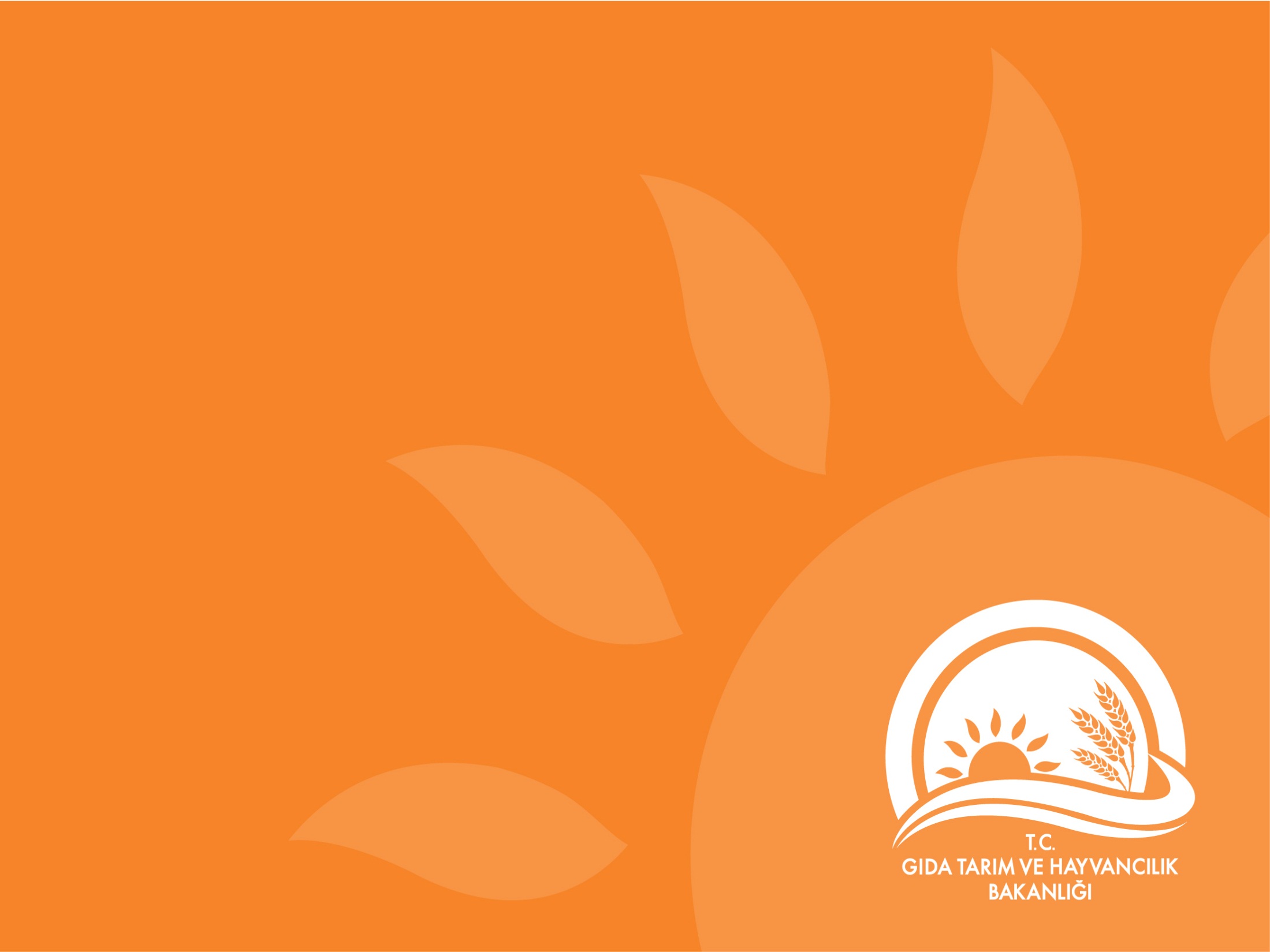 Teşekkürler…
mcalisir@cicektarim.com
Sunumu yapan kişiye ait e-posta yazılır.
11